Лекция 7 : Влияние политики разрядки на ситуацию и структуру отношений государств СВА в 1980 – 1991 гг.
1 Дальнейшее формирование военного союза РК-Япония-США. 
2 Горбачевское «новое мышление» и Корейский полуостров.
Крах разрядки был предопределен тремя главными причинами.
1980 г. начинается правление Пятой Республики
17 мая 1980 г., после отставки Чхве Гюха, Чон Духван проинформировал кабинет министров о том, что он становится его правопреемником и следующим президентом РК. В этот период любая политическая деятельность была запрещена, были арестованы ведущие политики, СМИ подверглись цензуре, университеты были закрыты. В стране начался хаос – солдаты избивали и убивали демонстрантов, бесчинствовали по городу, врываясь в здания и штурмуя автобусы. Восстание было подавлено через несколько дней, результате которого погибло более 300 человек. Таким образом, после подавления протестов, с 1980 г. начинается правление Пятой Республики, характеризующиеся попытками различных реформ, в которых были заложены основы для стабильного перехода страны к демократической форме правления.
Чон Духван (1980—1988.)
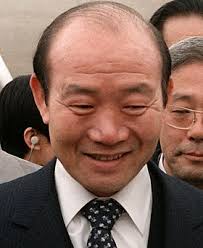 тесные связи с администрацией Рейгана
Одним из наиболее важных элементов режима Чона были его тесные связи с администрацией Рейгана. Это резко контрастировало с напряженными отношениями в Вашингтоне и Сеуле при президентах Картере и Пак Чонхи. Президент США оказал большую поддержку Чон Духвану и безопасности Южной Кореи в целом. Чон был первым официальным гостем Рейгана в Белом доме. Рейган подтвердил свою поддержку президенту, посетив Сеул в ноябре 1983 г. Поддержка Рейгана не только значительно укрепила авторитет Чона во внутренней политике и на международной арене, но и усилила веяния антиамериканизма. Силы оппозиции РК, страдающие от притеснений со стороны правительства, осудили поддержку США режима Чона и охарактеризовали его пренебрежением прав человека, чем подвергли сомнению мотивы Вашингтона.
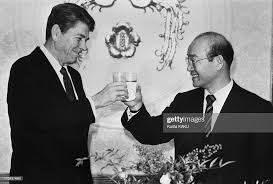 развитие двусторонних отношений c Японией
Правительство Чона также вызвало значительные изменения в отношениях с Японией. В 1981 г., используя поддержку Вашингтона, Чон Духван сумел убедить Токио предоставить Сеулу большой кредит. Переговоры продолжались до начала 1983 г. и вызвали много противоречий в обеих странах. Тем не менее, Чону удалось получить кредит в размере 4 млрд. долл. с низким процентом, что значительно способствовало ускорению экономического восстановления. Также позитивно повлиял на развитие двусторонних отношений визит премьер-министра Японии Накасоне Ясухиро в Сеул в январе 1983 г. Это был первый государственный визит в Южную Корею японского лидера, с момента освобождения страны от Японии
период власти Чон Духвана
является также авторитарным, но менее жестким, чем предыдущие режимы. 
Однако и ему не удалось реализовать демократические реформы в стране, вследствие чего в июне 1987 г. по всей стране прокатилась массовая волна акций протеста, означавших конец правления Пятой Республики. 
В сфере внешних связей РК в период администрации Чон Духвана, в отличии от прагматичной политики Пак Чонхи и бескомпромиссной Ли Сынмана, можно наблюдать в какой-то степени смягчение, однако добиться заметного результата так и не удалось. 
Одной из заслуг Пятой Республики считается успешная подготовка Летних Олимпийских Игр, которые Сеул получил возможность провести в 1988 г. Согласно новой редакции Конституции Республики Корея с 1987 г. была устранена любая возможность переизбрания главы государств на новый срок.
Первым президентом VI Республики
стал бывший генерал и ближайший соратник Чон Духвана – Ро Дэу. 
После своего избрания он выдвинул главную идею внешней политики обновлённого южнокорейского государства – формирование привлекательного имиджа РК на мировой арене. 
В условиях постепенного завершения Холодной войны одним из инструментов для достижения данной цели стал новый политический курс Ро Дэу, получивший название «Северная политика» (кор. 북방정책).
Ро Дэ У  (1988-1993 гг.)
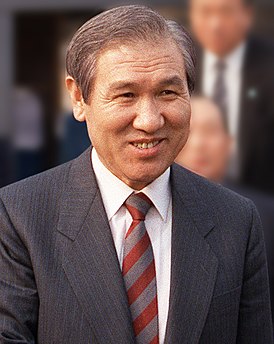 В рамках новой внешнеполитической стратегии были определены задачи
развитие и нормализация взаимоотношений, в основном с социалистическими странами, 
и расширение дипломатического круга страны, в условиях новой международной обстановки и возможностей страны, 
и наконец, смягчения режима межкорейских отношений
Приоритетное место во внешнеполитической стратегии Ро Дэу
занимало КНДР. В своей программе, которую он предлагает для нормализации отношений с Северной Кореей, он делает акцент на политику «открытых дверей» в торговле с Сеулом и проведении совместных акций в международных организациях, включая привлечение КНДР к участию в Олимпиаде.
 В 1989 г. администрация Ро представляет расширенный вариант своего проекта – в этот раз проект предусматривал установление доверительных отношений и укоренение конфронтационных настроений между корейскими государствами
Власти Северной Кореи
занимали жесткую позицию по поводу сближение с Югом, и даже появлялись опасения, 
что таким образом Юг пытается полностью подчинять власть КНДР. Несмотря на эти опасения и недоверие со стороны КНДР, к концу 1991 г. удалось добиться заметного результата в развитии отношений между странами. 
Так, в результате встречи на уровне премьер министров в том же году между Северной и Южной Кореей был подписан договор о ненападении, примирении и сотрудничестве.
Важно подчеркнуть, что акцент на
«Северную политику» вовсе не означал отказа от традиционных партнёрских отношений с союзниками в лице США и  Японии.  
Администрация Ро Дэу, как и ей предшествующая, придала американскому и японскому векторам внешней политики приоритетное значение.
благодаря новой внешнеполитической стратегии президента Ро Дэy
отношения стран перешли на новый уровень – начался период активного инвестиционного сотрудничества и производственной кооперации, и экономические выгоды заставили отложить исторические претензии друг к другу
 С одной стороны, новая стратегия послужила хорошим инструментом в развитии и возобновлении контактов со многими государствами. 
С другой стороны, это вызывает некоторое беспокойство со стороны близких союзников Юга. Неожиданные изменения во внешней политике РК вызвало недовольство со стороны США и Западных союзников
Начиная 80-х годов отношения между США и РК
строятся на основе концепции «Зрелого партнерства», подразумевавшей отказ от опеки Сеула как над «младшим братом» и переход к более активному участию США в прибыльных для них военной и экономической сферах РК. Результатом реализации новой внешнеполитической стратегии Ро Дэу стало своеобразное охлаждение в отношениях c США. Уже в 1988 г. США исключает РК из обобщенной системы преференций (до этого момента РК была вторым крупным реципиентом льгот в торговле с США). Потеря американских преференций немедленно отразилась на экономике РК, и в 1989 г. происходит ухудшение состояния внешне-торгового баланса, а темпы экономического роста снизились с привычных 8-10% до 6,5%.
В связи с антиамериканскими настроениями в РК, возникшие в начале 90-х г.
многие американские политики выступают за постепенный вывод американских войск с Юга. Наконец, февральский 1990 г. визит министра обороны США Дика Чейни в Сеул окончательно определяет статус американского военного присутствия в Южной Корее, то есть только в качестве «дополнительной военной поддержки»
Внешнеполитическая концепция президента Ро Дэу «Северная дипломатия»
направленная на поддержание традиционных связей с союзными странами, с одной стороны, 
а с другой – на установление дружеских отношений с бывшими социалистическими государствами, была успешно реализована. 
политика Ро Дэу обеспечила «прорыв» Южной Кореи на мировую арену. 
Благодаря правильному определению приоритетов, РК удалось укрепить своё международное положение, уверенно занять позицию успешно развивающейся, индустриализующийся страны.
новый политический курс «Новая Корея» Ким Ёнсама
Ким Ёнсам сформулирует новую стратегию по модернизации страны, а именно реформирование политической системы РК. В инаугурационной речи Ким провозглашает проведение нового политического курса «Новая Корея» (кор. 신한국). Основные положения данной доктрины составляли политические, экономические и социальные перемены. Кроме того, в 1994 г. на саммите стран ОПЕК в Индонезии, Ким Ёнсам впервые упоминает идею «глобализации» (кор. 세계화), подразумевающую включение РК в глобальные международные процессы.
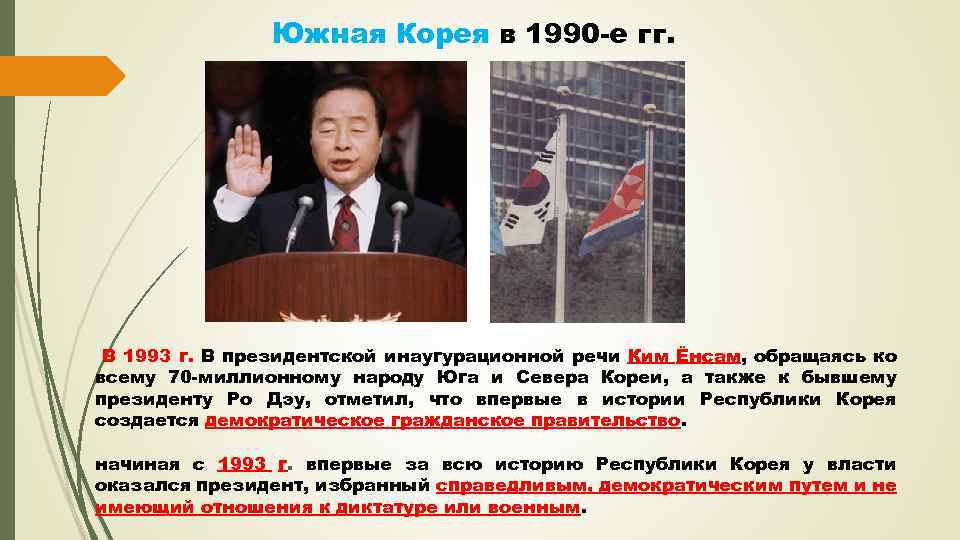 Так в докладе Пентагона 1990 г. «Стратегические ориентиры для Азиатско-Тихоокеанского региона: глядя в XXI век»
под воздействием окончания глобального противостояния с коммунистической угрозой намечалась поэтапное сокращение войск в Восточной Азии, в том числе и в Корее. Однако уже в следующем докладе в 1992 г., решив, что Корея играет важную роль для поддержания регионального баланса, американское руководство, сославшись на ядерную программу Пхеньяна, приостанавливает вывод войск. В 1995 г. окончательно заявляется, что войска США в Южной Корее останутся в независимости от ядерной угрозы со стороны КНДР. Наконец, последний доклад Пентагона в 1998 г. говорит о том, что Соединенные Штаты планируют сохранить свою военную группировку на полуострове даже после объединения Кореи.
Военная угроза в Северо-Восточной Азии
проистекает, однако, не только из межкорейского противостояния. В регионе пересекаются интересы безопасности  великих держав - России, США, Китая и Японии. Москва сделала свой шаг для решения корейского вопроса по окончании холодной войны, установив в 1990 году дипломатические отношения с Республикой  Корея.
Корейский полуостров - единственный континентальный элемент в системе военного присутствия США в Восточной Азии
Кроме этого, в качестве союзника США Южная Корея действительно увеличивает американскую военную мощь на Тихом океане, делая это в значительно большей степени, чем Япония, до сих пор скованная девятой статьей своей Конституции. В период холодной войны американское военное присутствие в РК оправдывалось необходимостью сдерживания мировой социалистической системы. Сегодня главным предлогом для оправдания своего присутствия там США выдвигают тезис об угрозах со стороны КНДР, хотя  в действительности это присутствие скорее направлено на сдерживание китайского и российского влияний.
2 Горбачевское «новое мышление» и Корейский полуостров.
Новое политическое мышление — внешнеполитическая концепция СССР при М. С. Горбачеве, в которой провозглашалось, что общечеловеческие ценности — важней классовых, а выживание человечества и его избавление от угрозы ядерной войны — важней победы социализма и коммунизма во всемирном масштабе
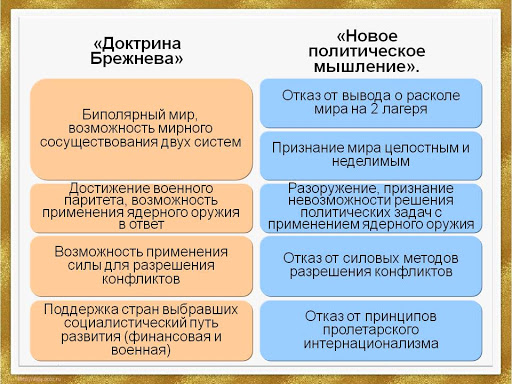 Внешняя политика Советского Союза, основанная на новом мышлении
отвергла концепцию безопасности, опирающуюся исключительно на военную мощь; попытки решения региональных конфликтов насильственным вооруженным путем и т.д. 
Эта политика признавала исключительно важным политические, мирные подходы, ведущие к международной развязке, к расширению взаимовыгодного сотрудничества между государствами, укреплению мира и безопасности во всем мире.
Горбачевское "новое мышление" позволило отойти от прежнего негативного отношения к Южной Корее
объективно оценить ее "экономическое чудо". Советский Союз исходил из того, что Южная Корея может стать надежным партнером в сфере экономических и торговых отношений, а также для освоения районов советского Дальнего Востока -партнером, чей экономический и технический потенциал хотя и уступал уровню японской техники и технологии, хорошо подходил к российским условиям. В стратегическом плане обеспечения безопасности советско-корейское сближение объективно ослабило влияние США на азиатском континенте, снижало вероятность каких-либо неожиданных действий со стороны Северной Кореи и, тем самым, способствовало укреплению безопасности на всем корейском полуострове. 
Чтобы укрепить позицию Советского Союза в Северо-Восточной Азии, где до этого времени преобладало американское и китайское влияние, Советскому Союзу важно было наладить сотрудничество с Южной Кореей и расширить, тем самым, зону своего влияния в АТР.
С позиции Южной Кореи, нормализация советско-корейских отношений
открывала новую страницу на путях достижения национального единства корейского народа. В то же время она в практическом плане соответствовала потребности стабилизации ситуации на корейском полуострове. В экономическом плане, чтобы выйти на рынки северных стран, Южная Корея также должна была установить необходимые связи с Советским Союзом, достичь расширения обмена во всех сферах.